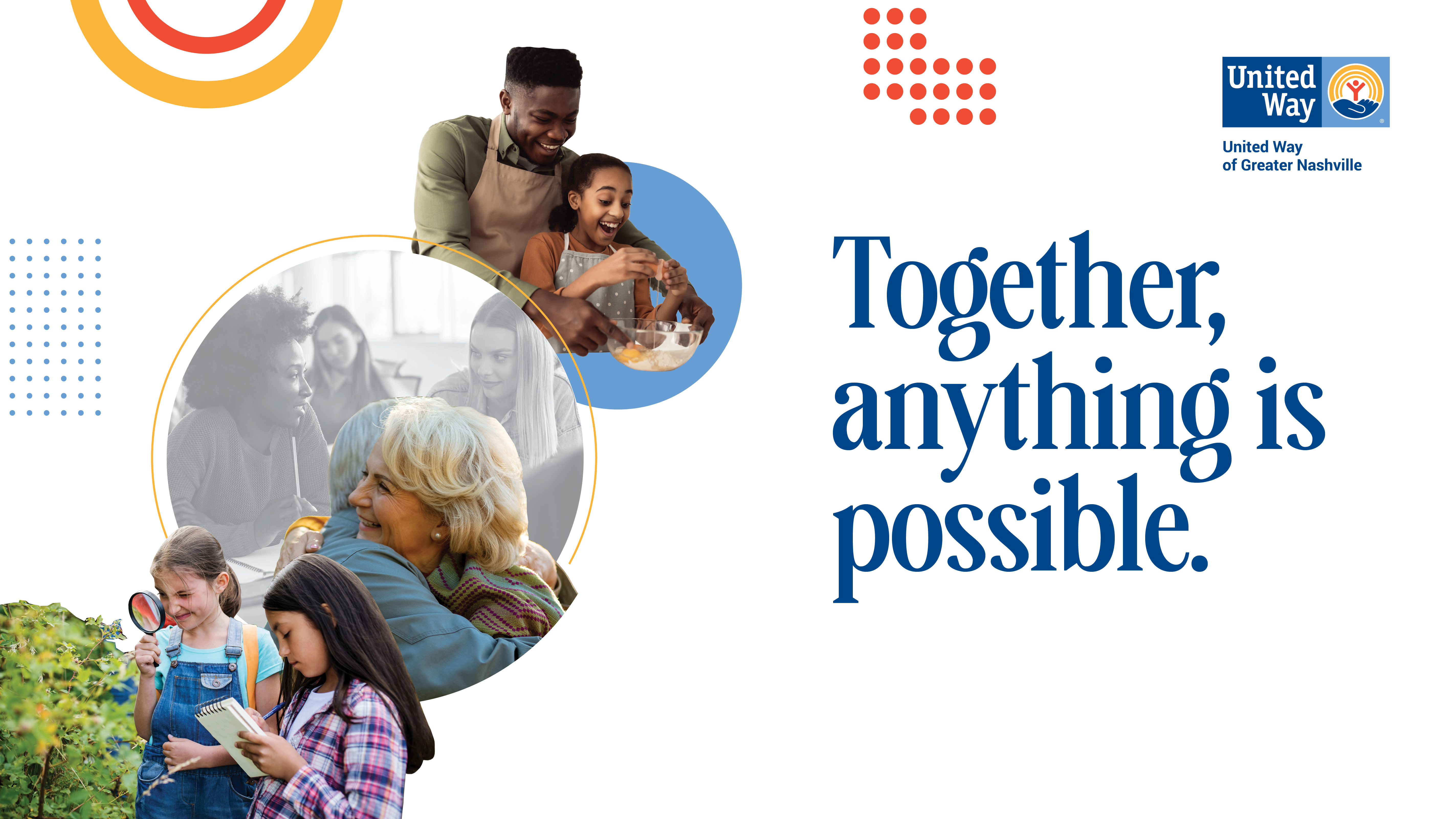 Annual [COMPANY NAME] Campaign Kickoff
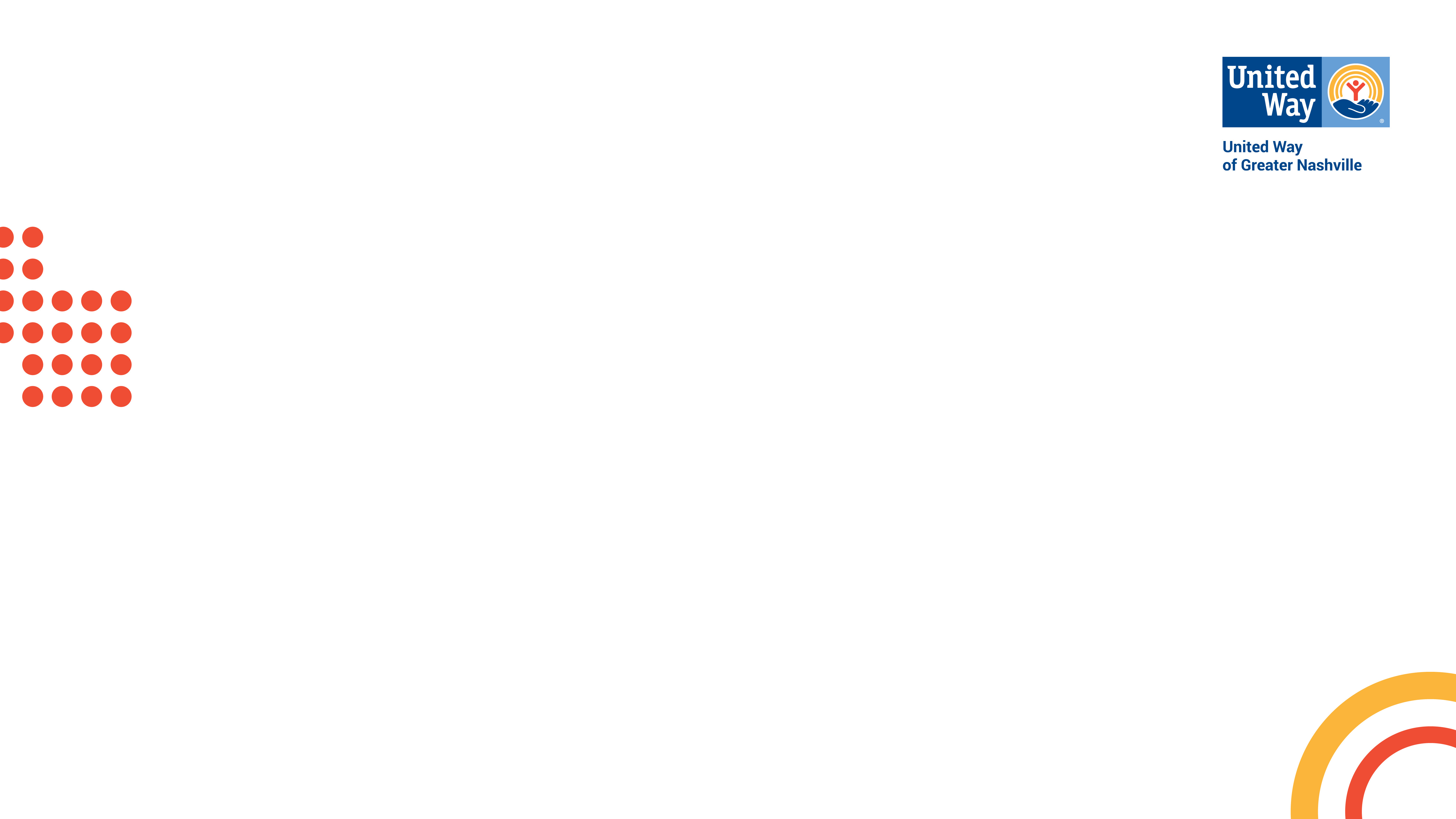 Agenda
About United Way of Greater Nashville
Brian Hassett, UWGN president and CEO
[WORKPLACE ECM, CEO]
Campaign Video
Incentives
Goal
Activities
Closing
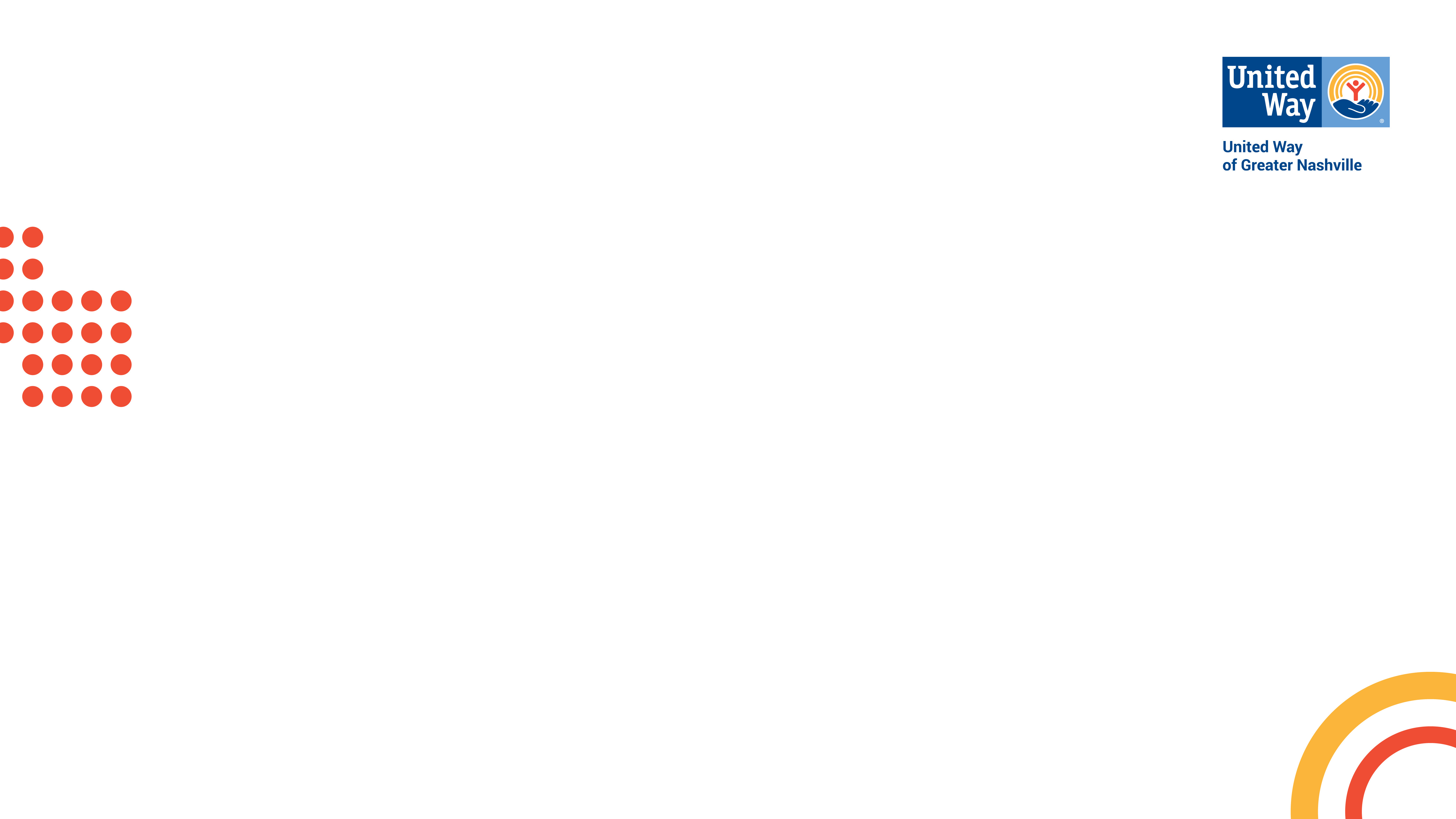 About United Way 
of Greater Nashville
MissionWe unite the community and mobilize resources so thatevery child, individual and family thrives.

VisionWe envision a community where every person–no matter their background, their circumstances or their zip code–has an equal chance at a bright future.
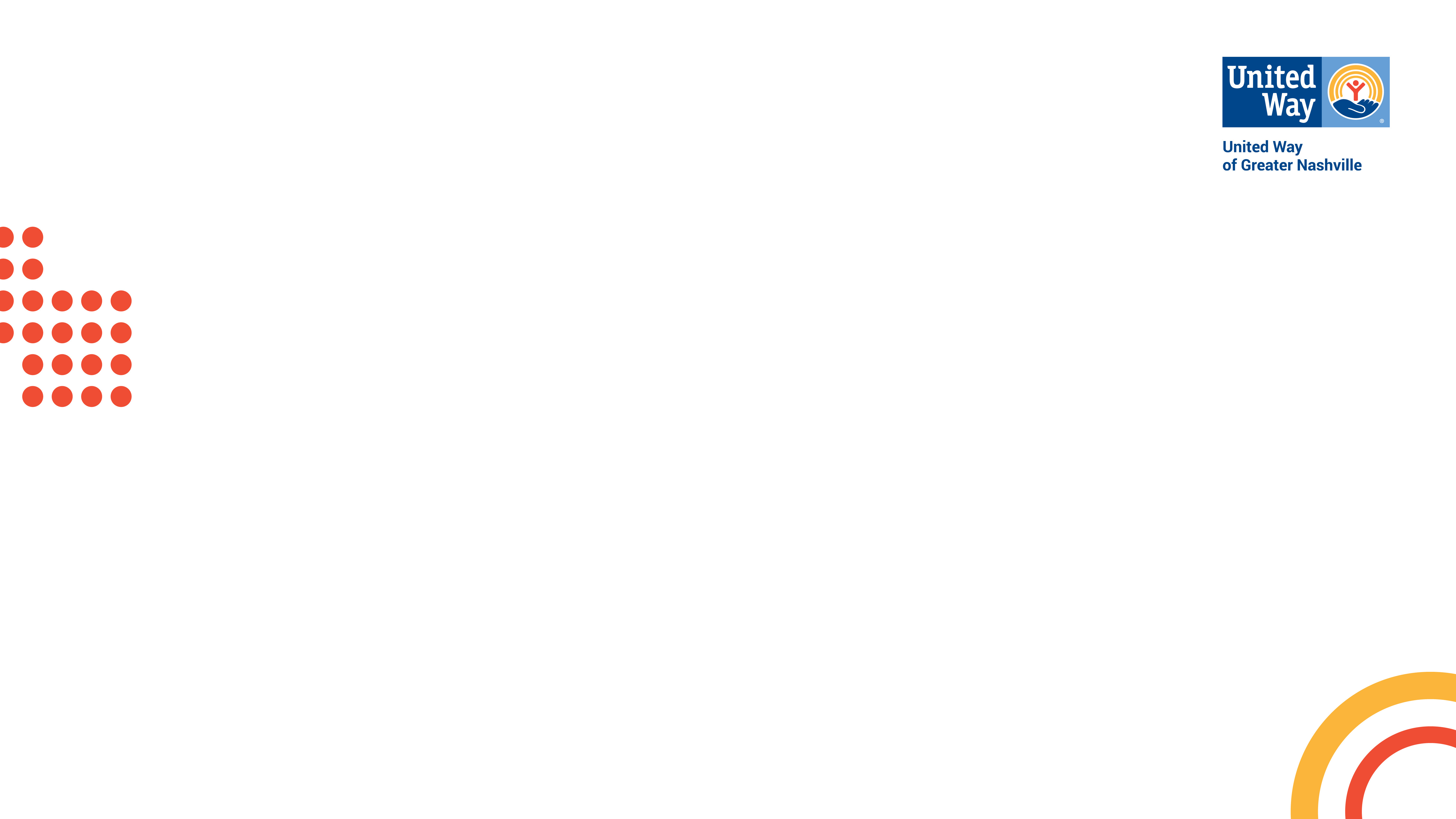 What We Do
We bring individuals, businesses, government decision makers and nonprofit agencies together to identify our community’s most pressing needs and make smart investments that will break the cycle of poverty and ensure every individual and every family in our community thrives.
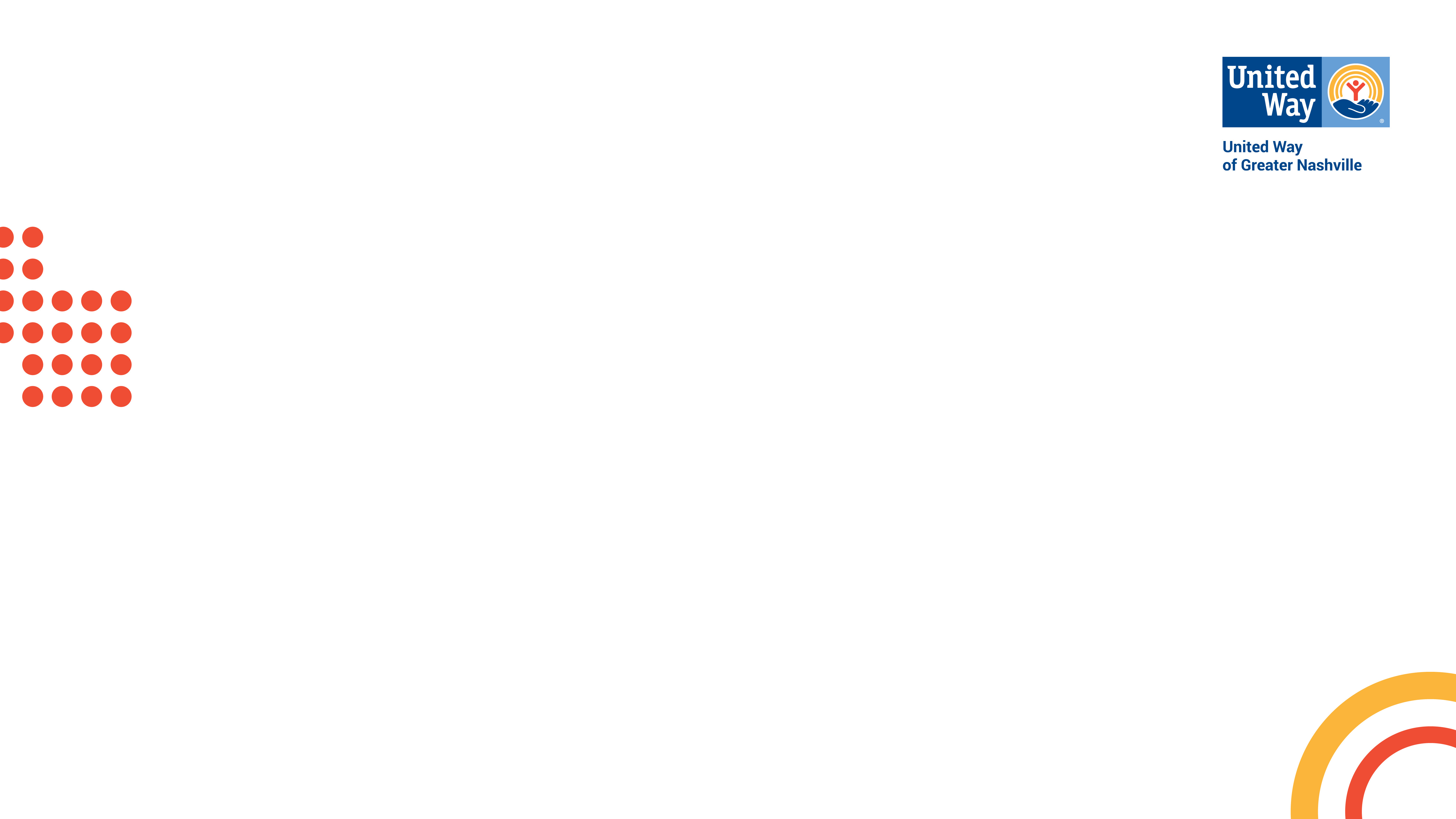 We imagine a future where …
Families are healthy and strong.
All kids learn and succeed.
No one lives in poverty.
Everyone’s basic needs are met.
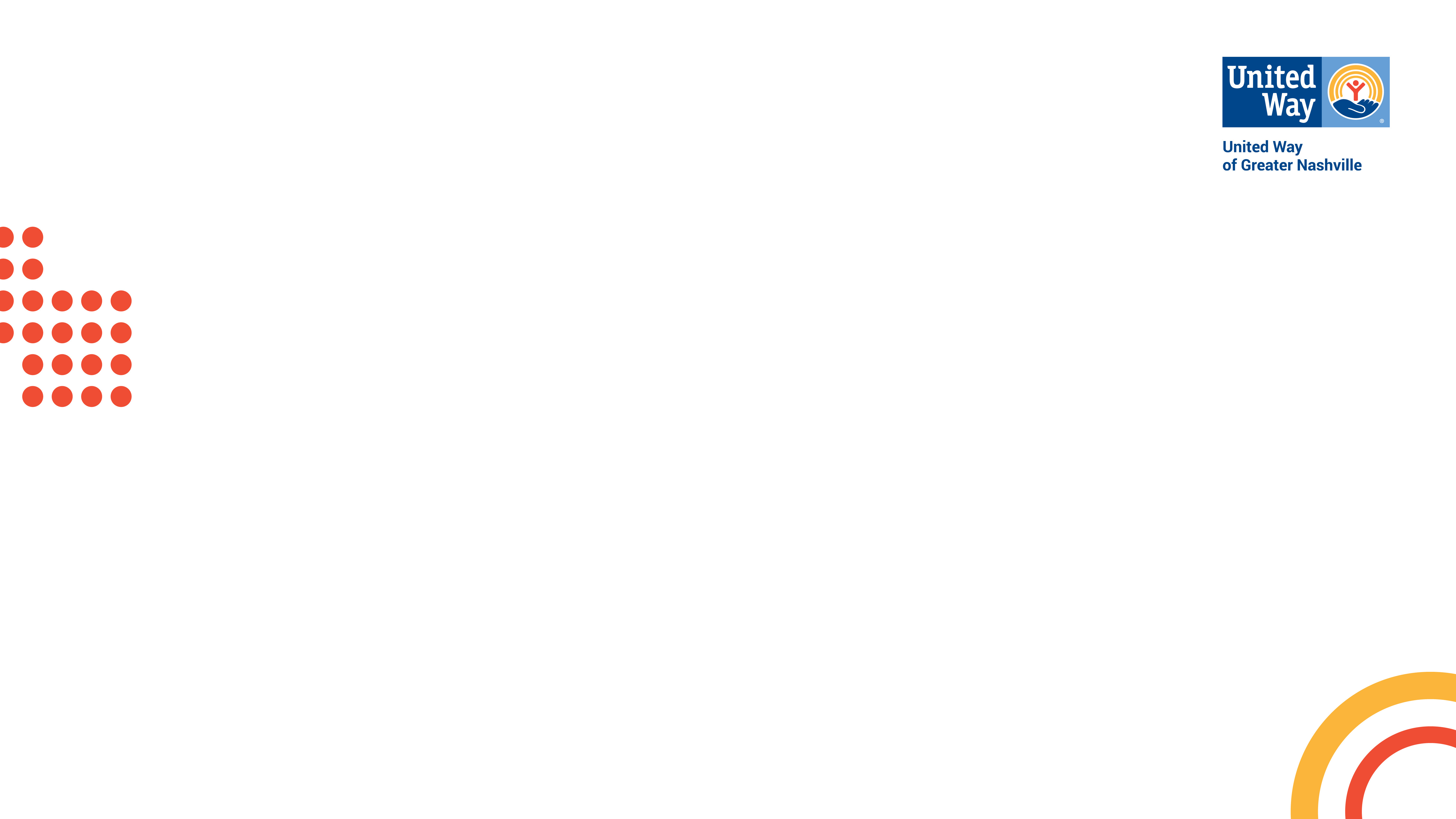 How We Work
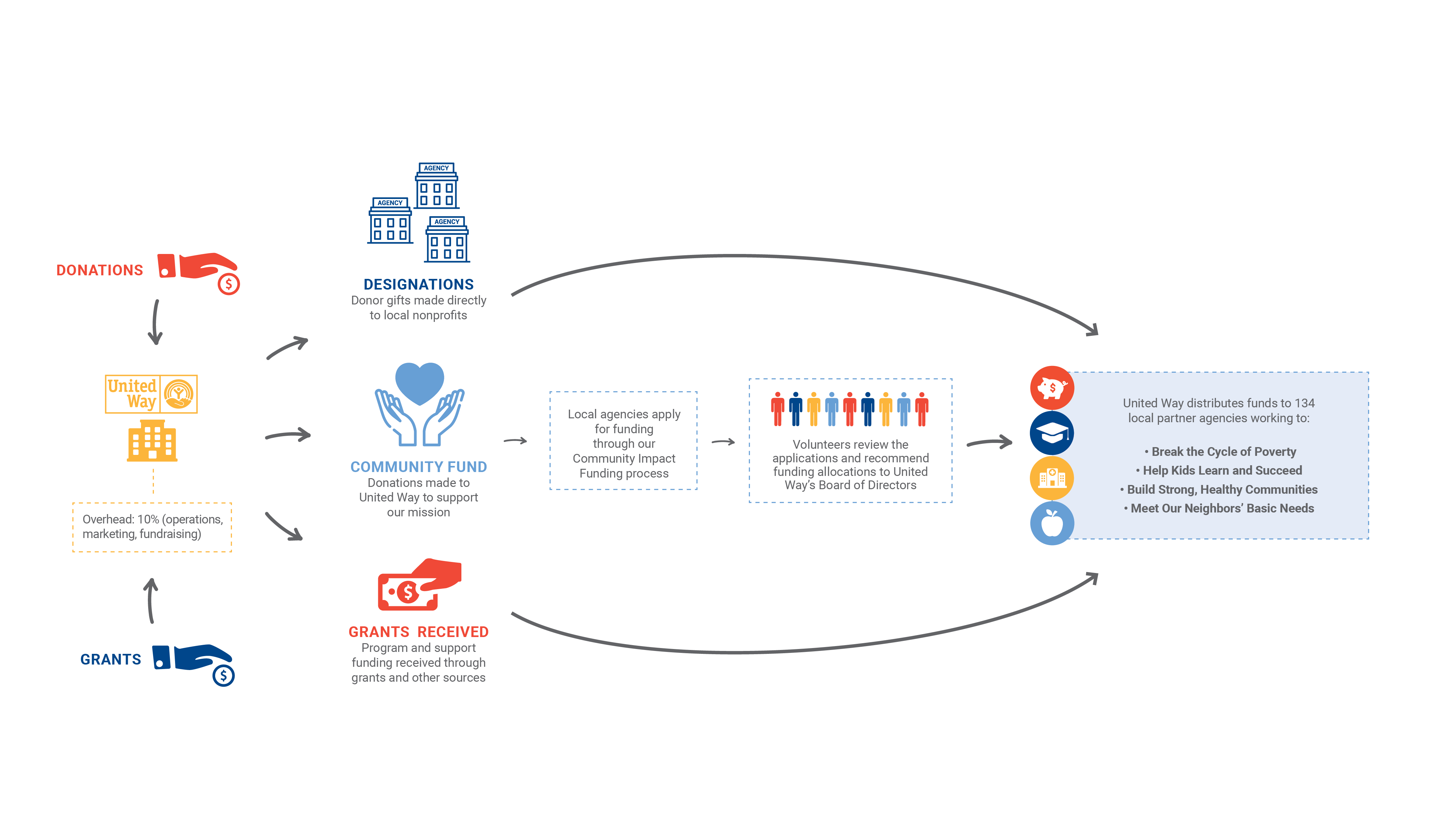 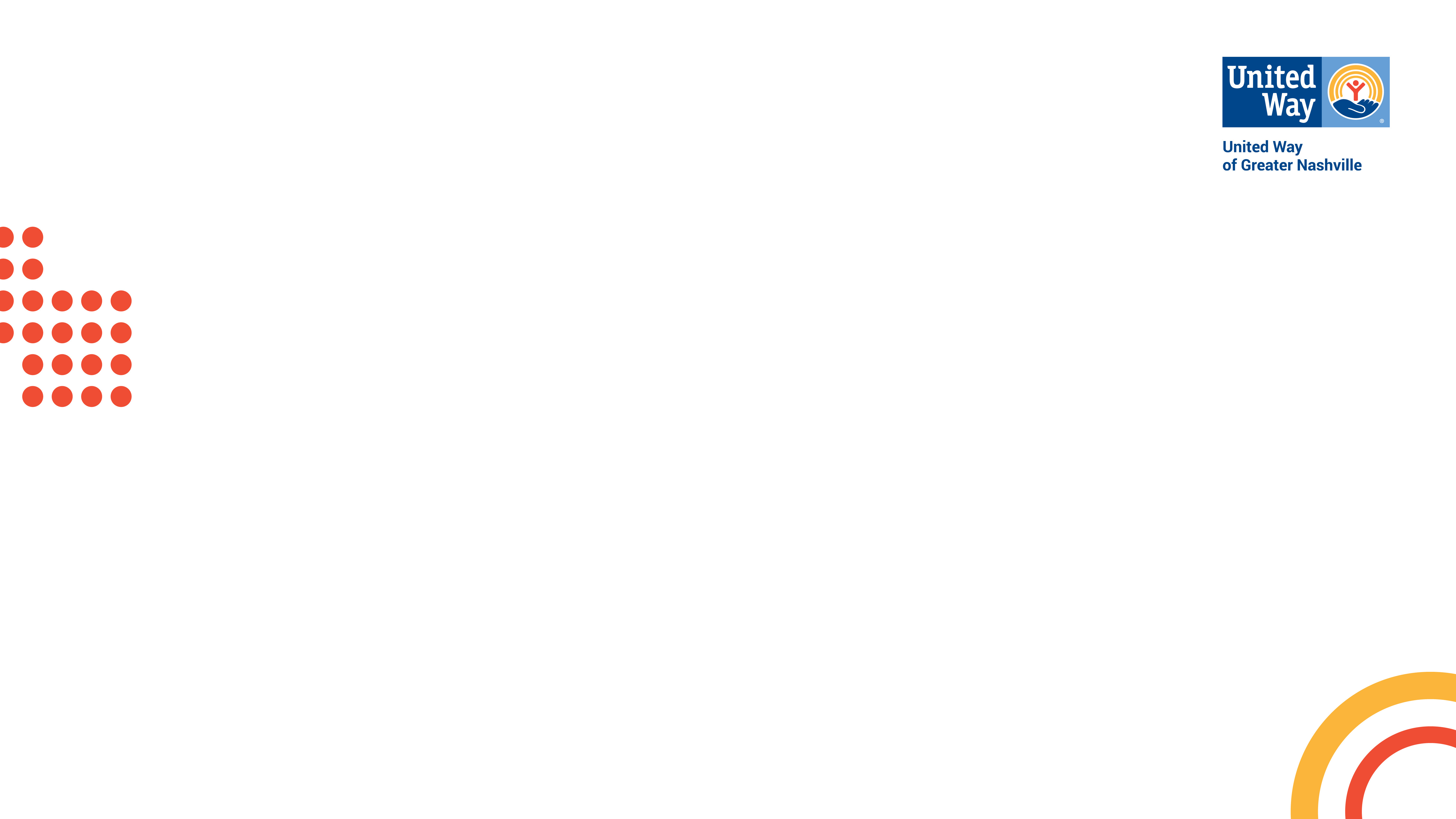 Why United Way?
We bring the community together, in a way no singleorganization can, to have the tough conversations, mobilizethe resources and develop the collective solutions necessaryto attack poverty at its roots.
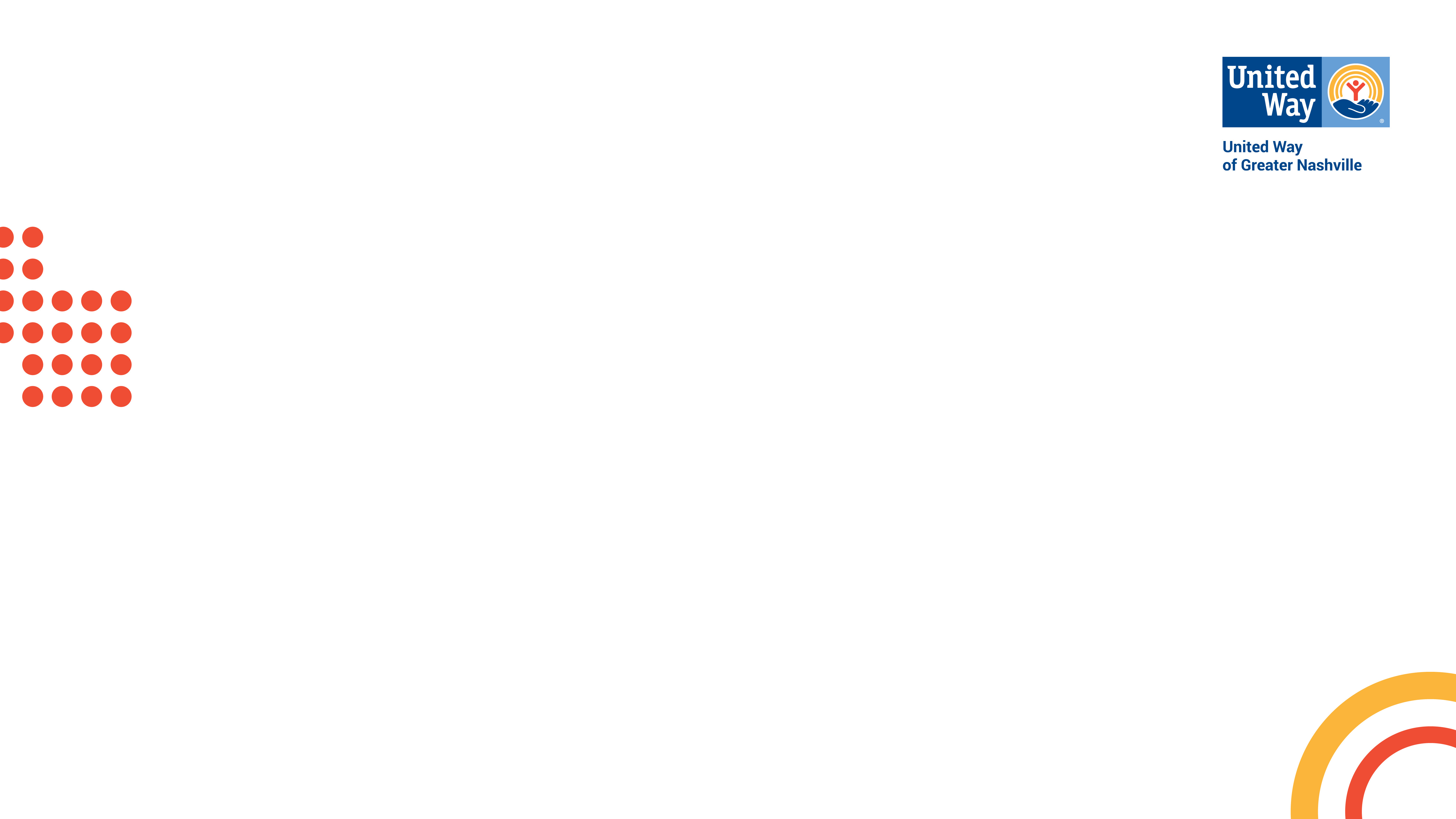 Impact Areas
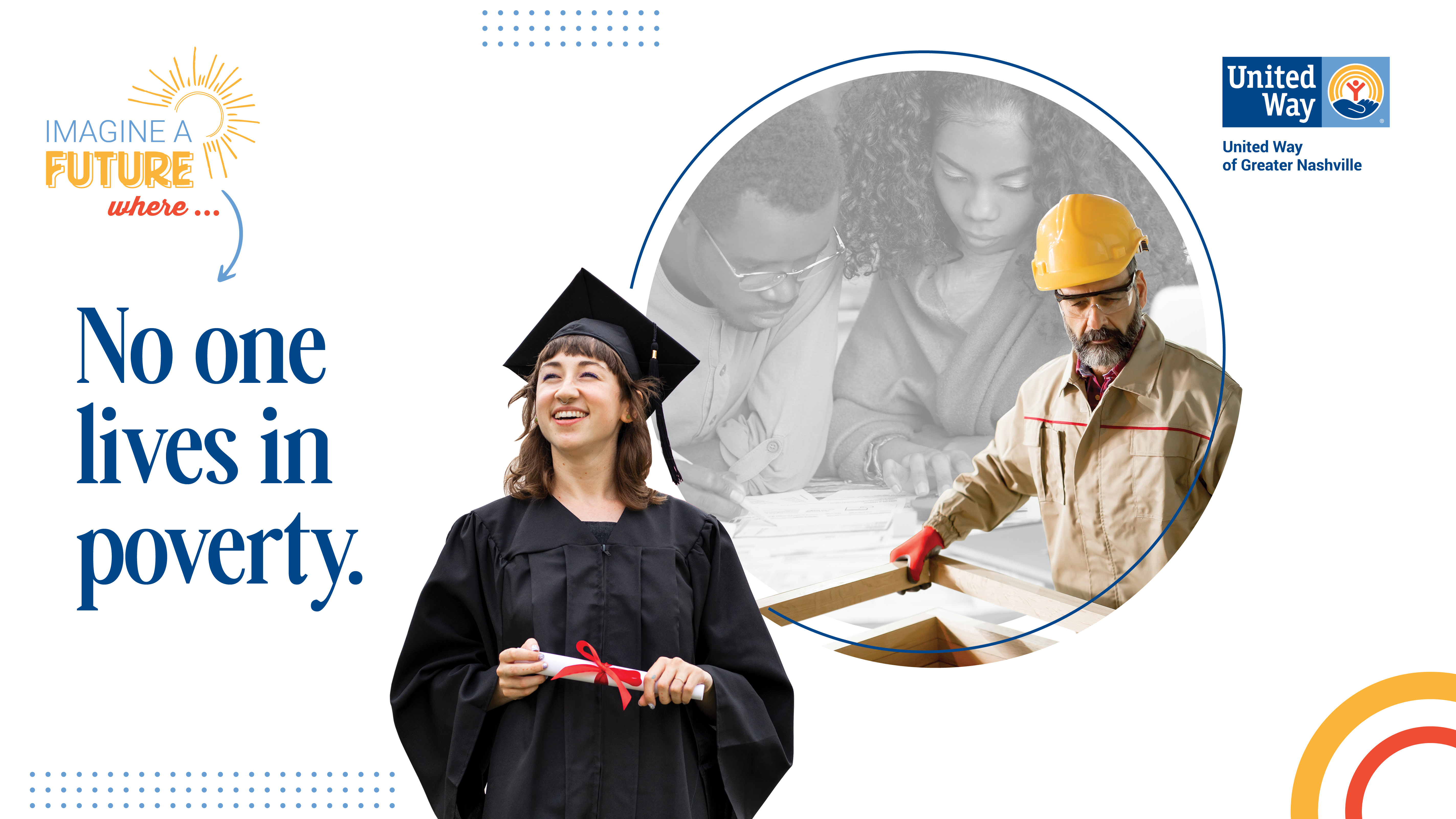 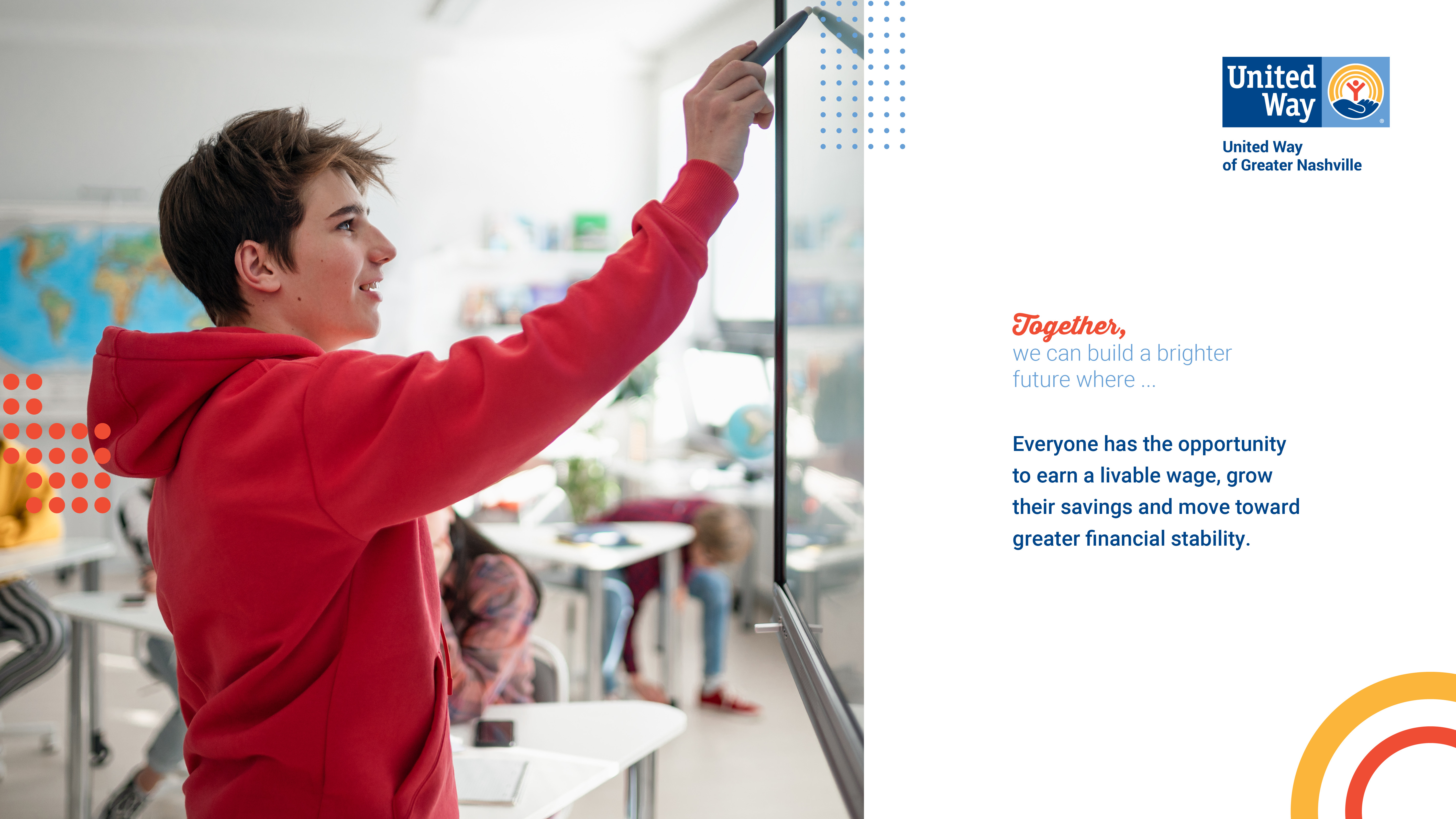 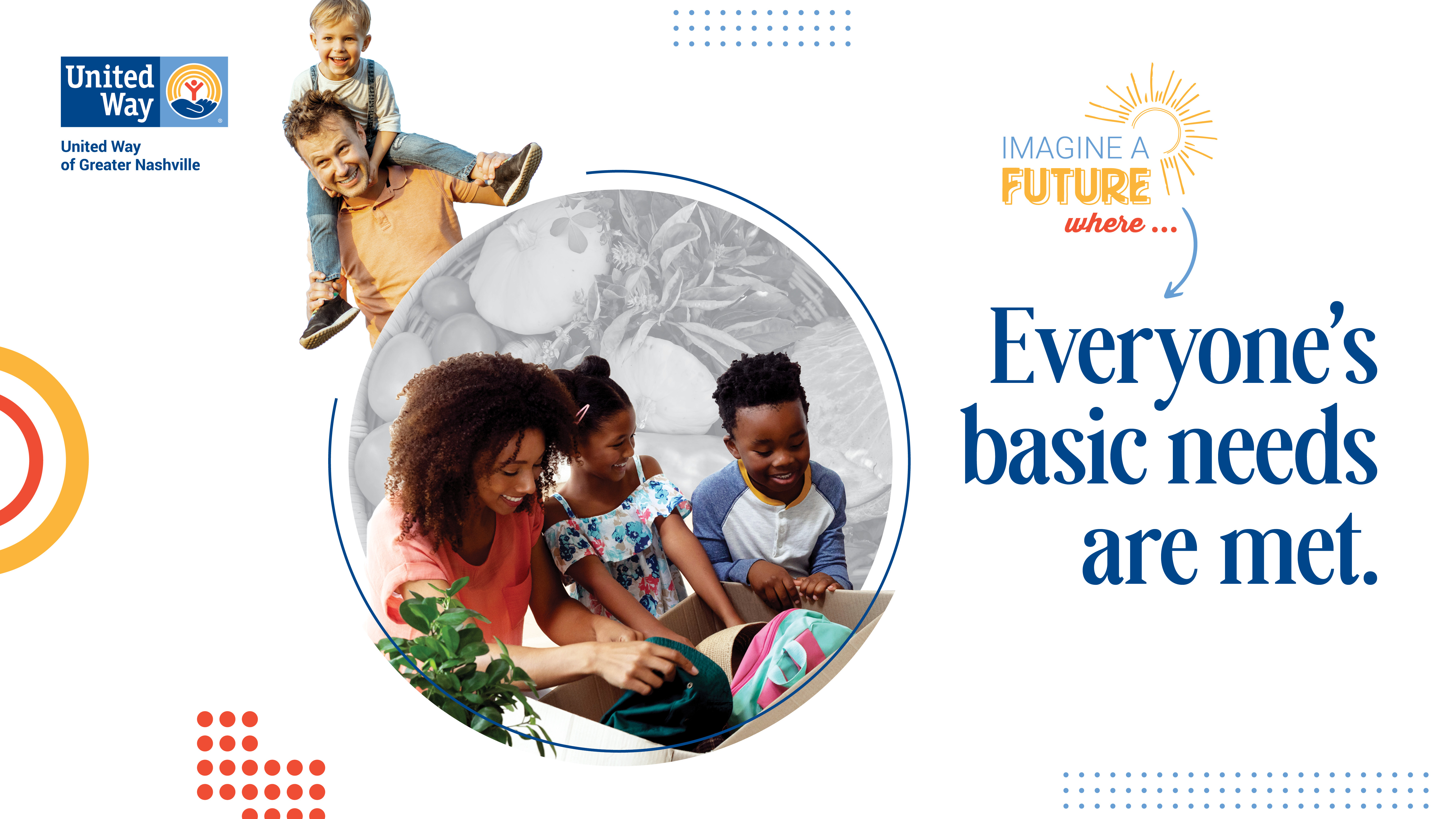 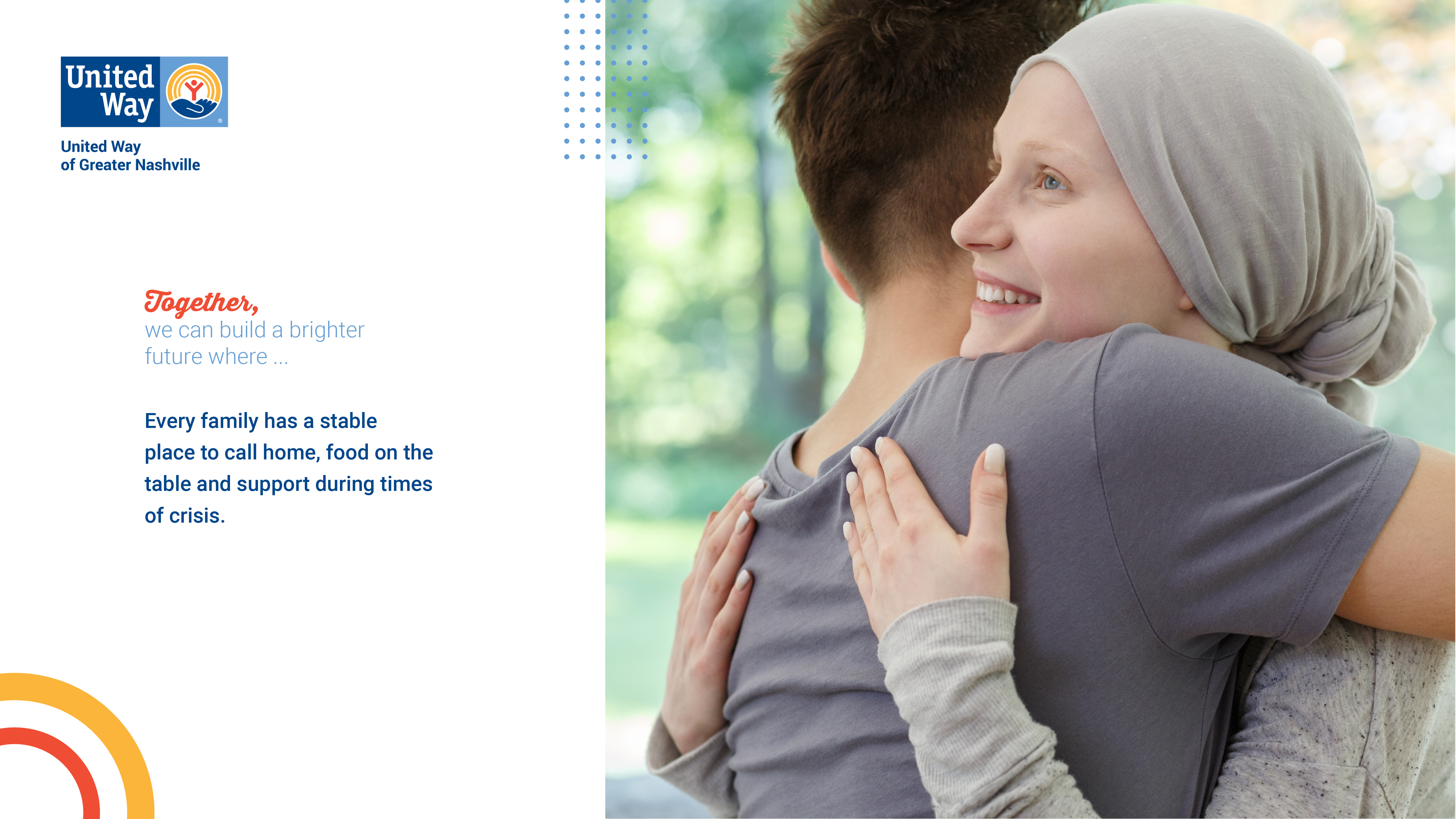 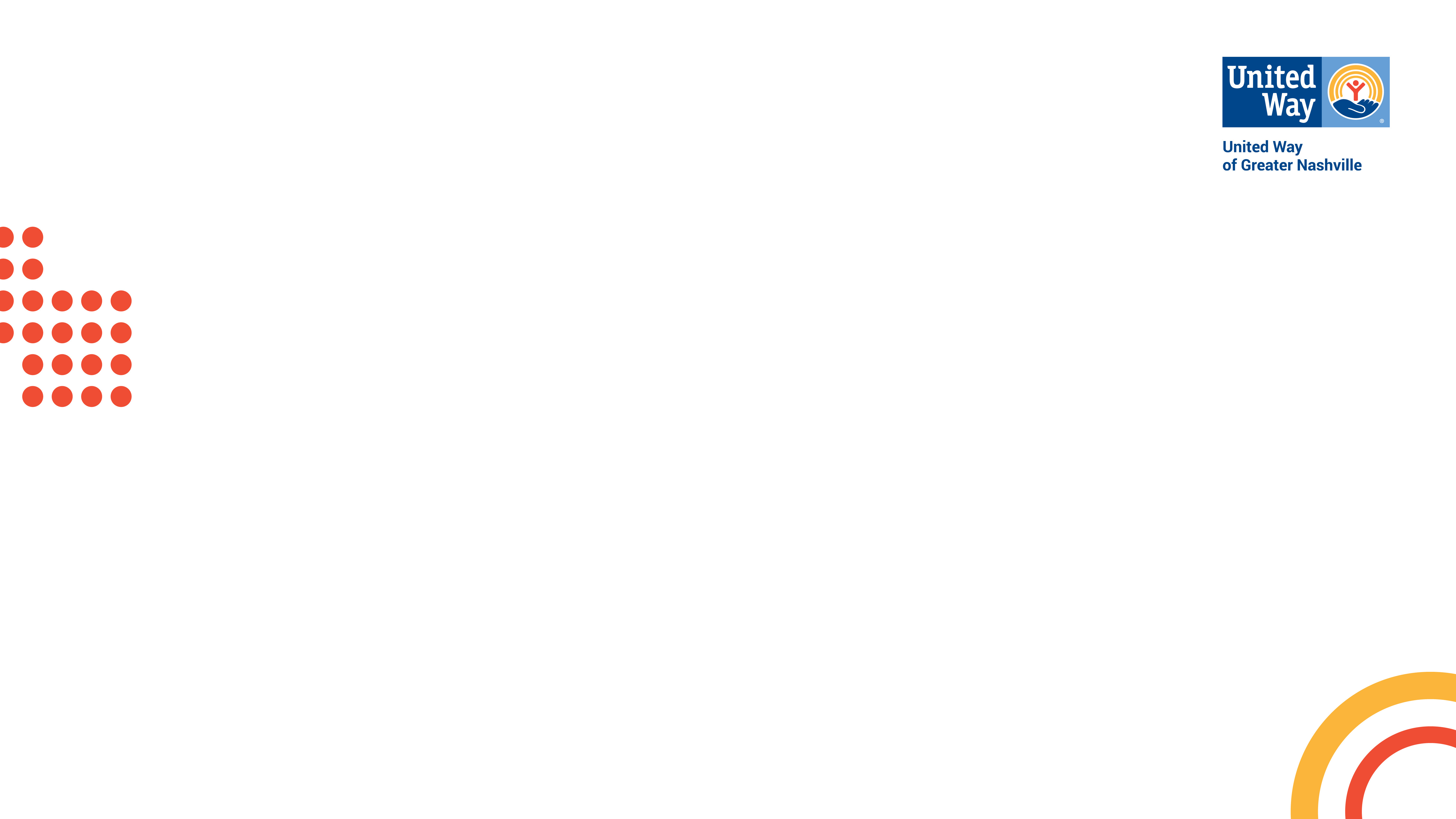 What a Dollar Buys
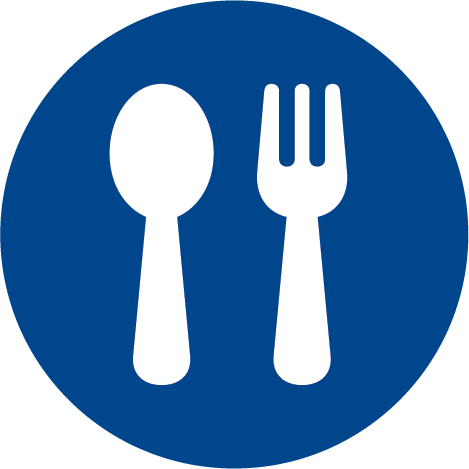 $2 per pay period = eight meals for a family of four

$4 per pay period = books for 80 preschoolers

$10 per pay period = educational summer camp for 12 kids in need

$20 per pay period = job training for four people so they can support themselves financially

$40 per pay period = counseling for five victims of abuse

*Based on 26 pay periods per year
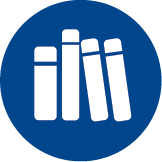 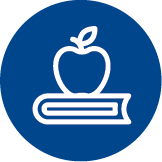 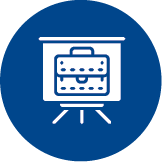 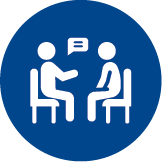 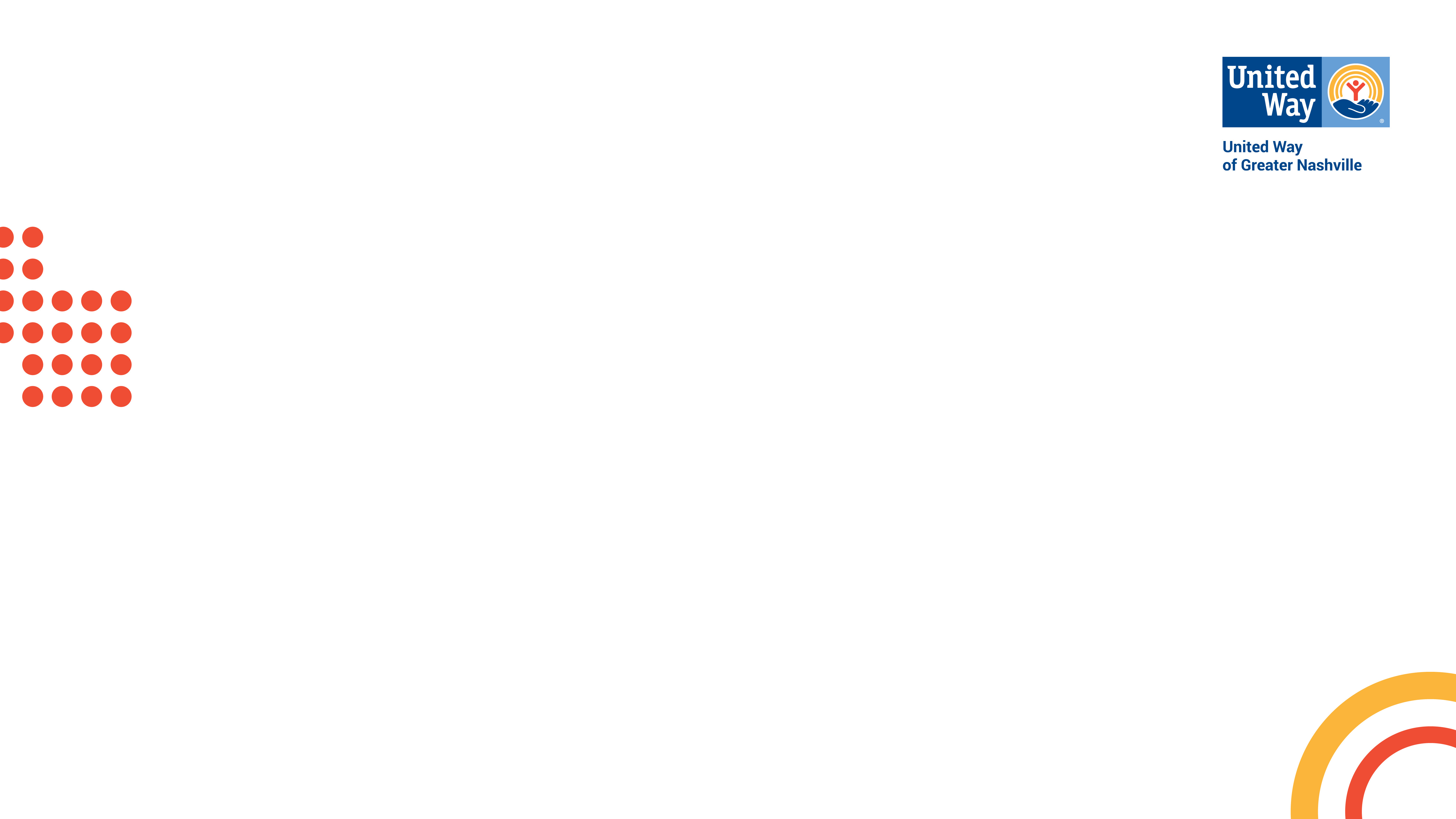 Importance of Your Support
Brian Hassett, 
United Way of Greater Nashville
President and CEO

[WORKPLACE ECM, CEO]
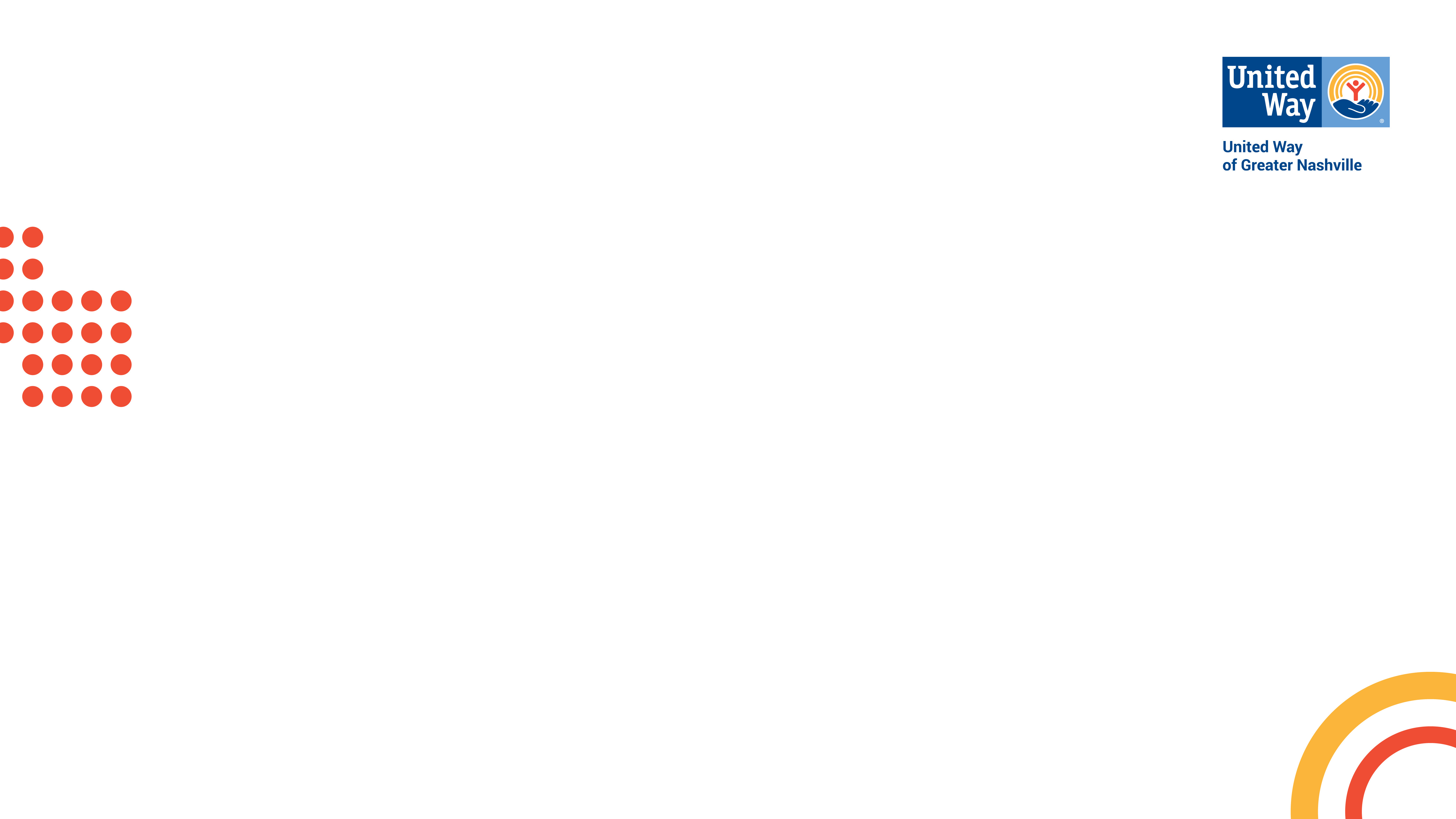 Campaign Video
[INSERT FULL-SCREEN CAMPAIGN VIDEO]
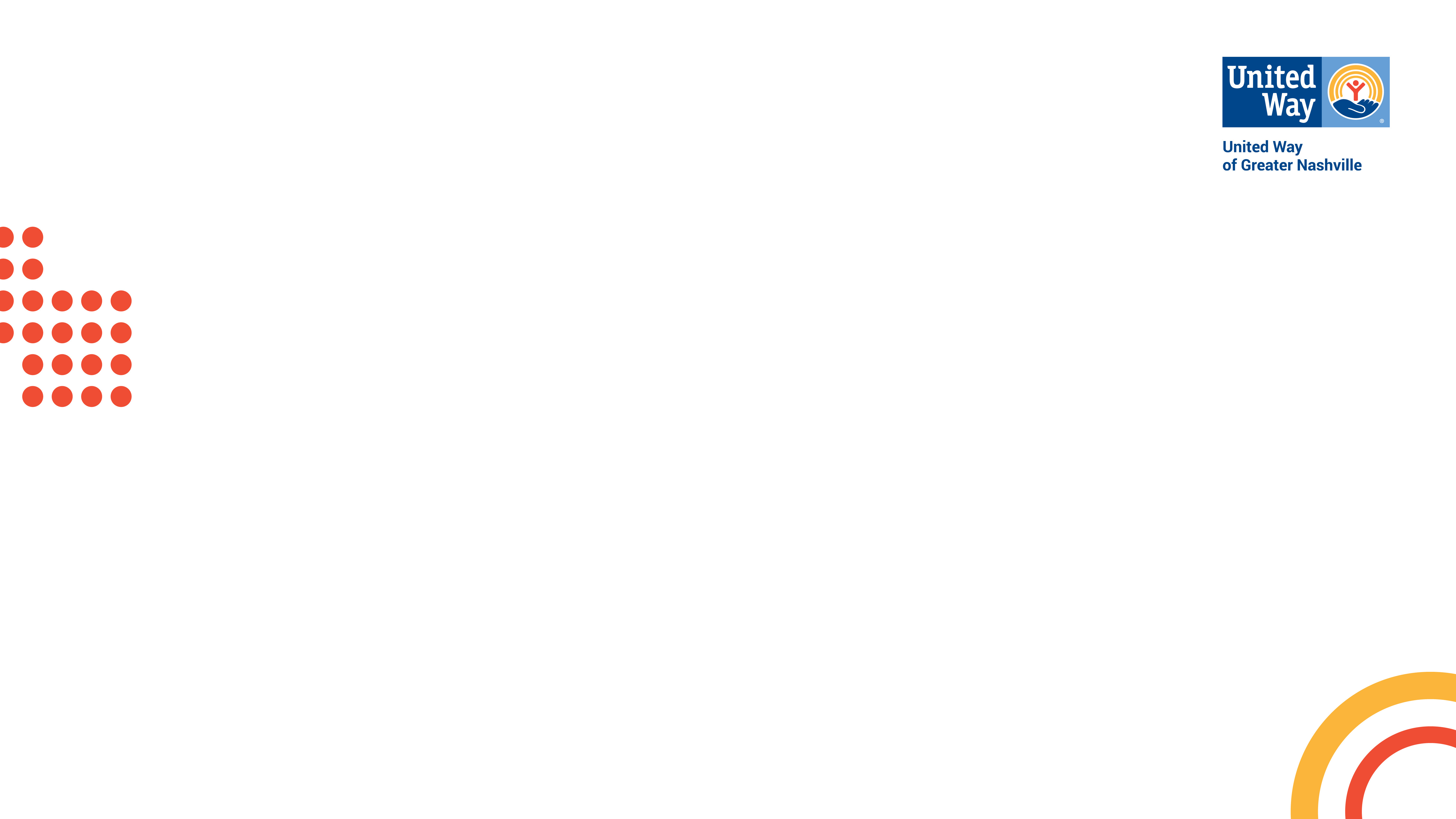 [INSERT THEME]

GOAL: [INSERT GOAL]
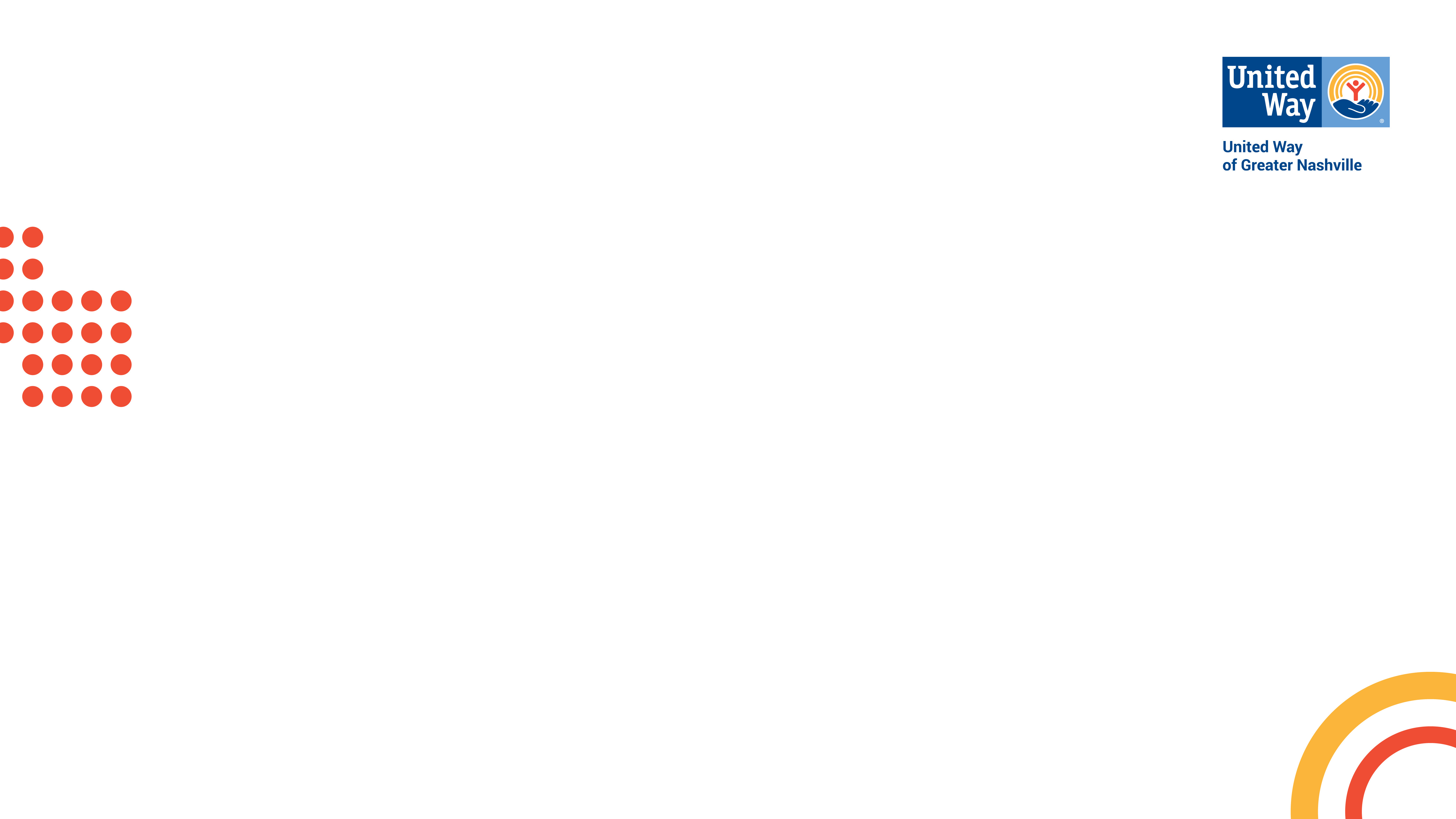 INCENTIVES:
[INCENTIVE 1]
[INCENTIVE 2]
[INCENTIVE 3]
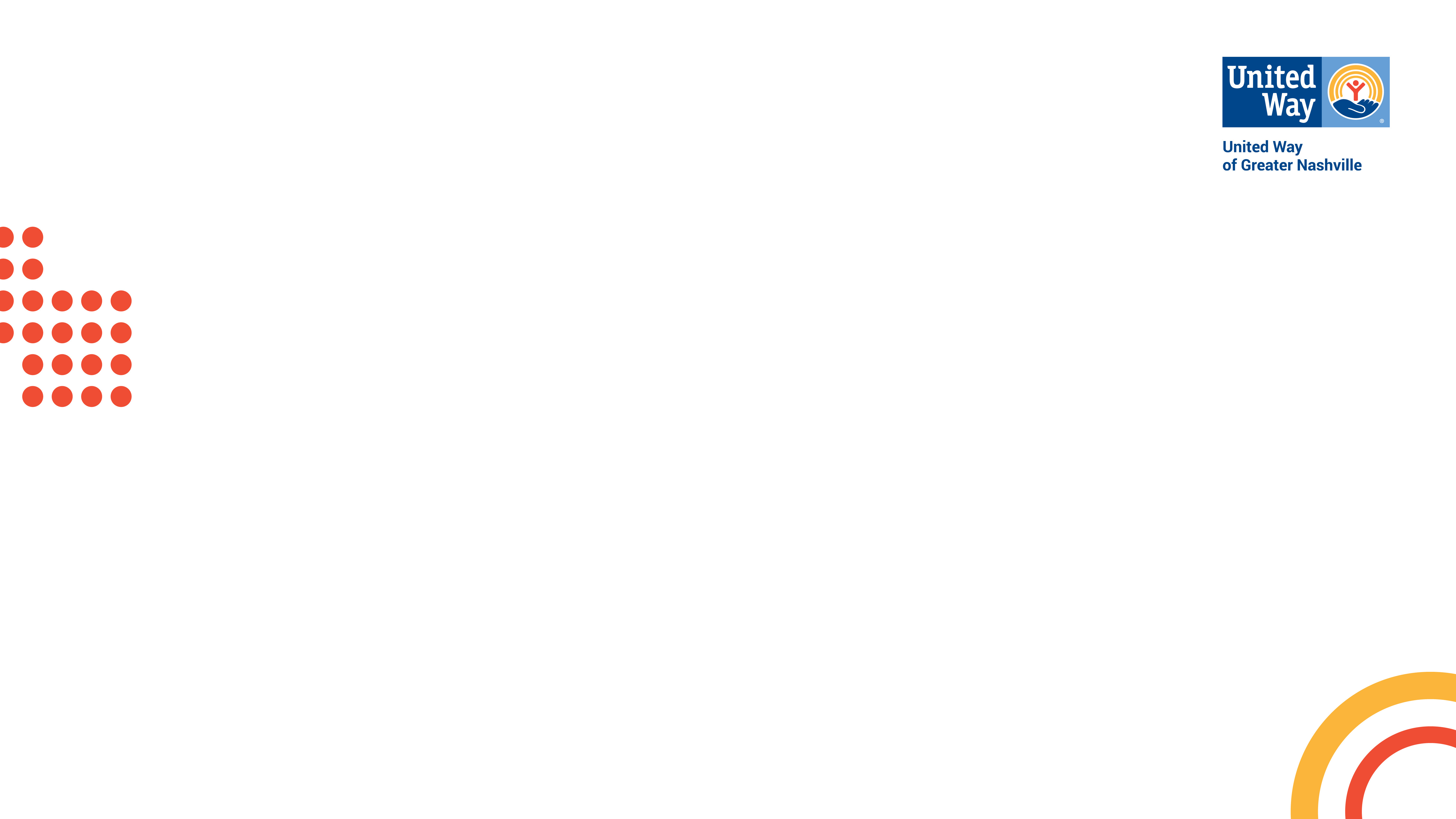 Campaign Schedule
[DAY]
[Activity]
[Details]
[DAY]
[Activity]
[Details]
[DAY]
[Activity]
[Details]
[DAY]
[Activity]
[Details]
[DAY]
[Activity]
[Details]
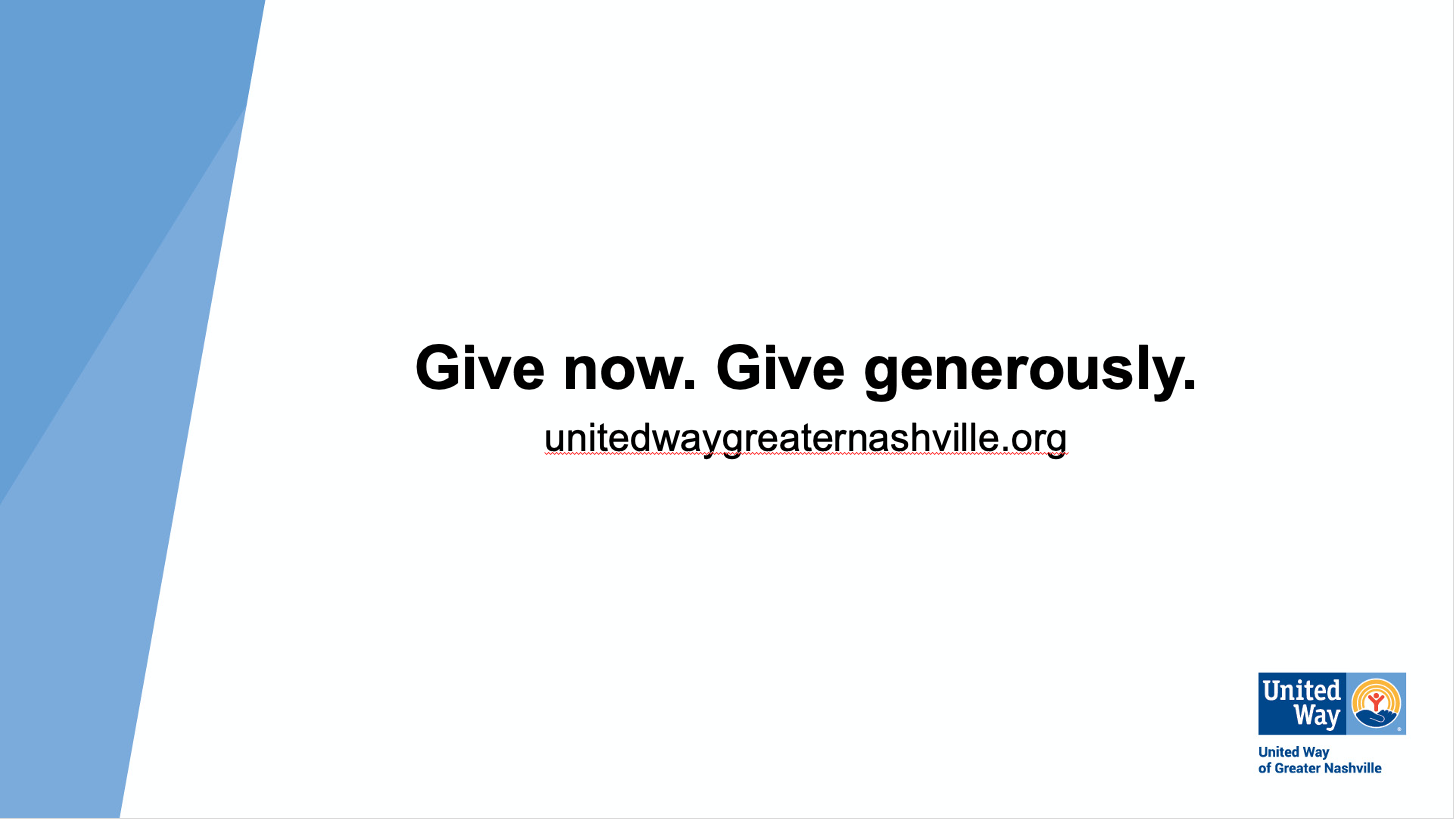 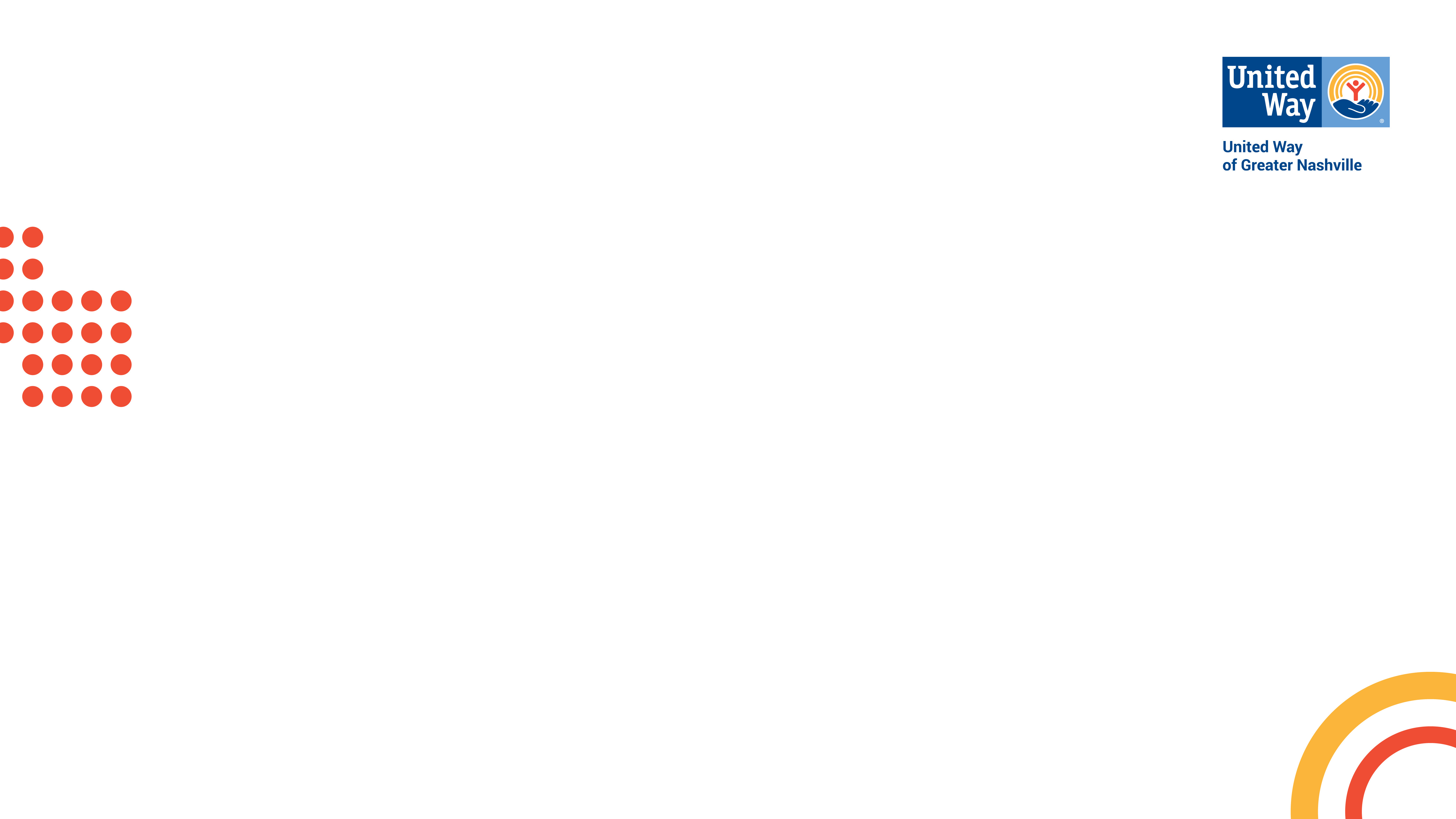 Give now. Give generously.
unitedwaygreaternashville.org

With your help, we can ensure every person has an equal chance at a bright future.